Connected 4 Health
Nozioni Di Base Sul DiabeteAutori: Aelita Skarbaliene, Akvile Sendriute
Numero di progetto: 2021-1-RO01- KA220-HED-38B739A3
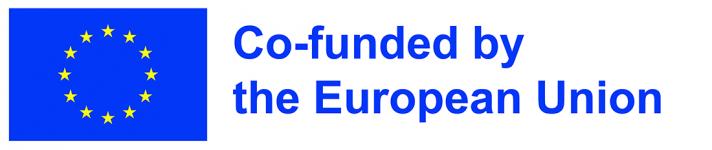 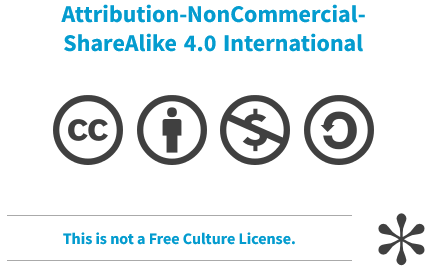 Il sostegno della Commissione europea alla realizzazione di questa presentazione non costituisce un'approvazione dei contenuti, che riflettono esclusivamente il punto di vista degli autori, e la Commissione non può essere ritenuta responsabile per l'uso che può essere fatto delle informazioni in essa contenute.
2
Il corpo umano è costituito da piccole cellule invisibili all'occhio umano, la cui esistenza è sostenuta dall'energia ricevuta. La principale fonte di energia di supporto è il glucosio, vitale per le cellule come il carburante è essenziale per un'automobile. L'ormone insulina, prodotto dalle cellule beta del pancreas, aiuta il glucosio a entrare nelle cellule. Il pancreas è simile a una fabbrica che produce insulina: l'insulina agisce come una chiave che apre la cellula e il glucosio, una volta entrato, viene utilizzato come fonte di energia. L'organismo di un essere umano sano produce costantemente insulina, cioè l'insulina in piccola concentrazione è sempre presente nel sangue perché mantiene il livello normale di glucosio nel sangue. Ogni volta che si mangia qualcosa, il livello di glucosio nel sangue aumenta e il pancreas inizia a produrre più insulina. È così che si mantiene il livello costante di glucosio nel sangue capillare, cioè 3,3-5,5 mmol/L prima di mangiare e fino a 7,8 mmol/L 1-2 ore dopo aver mangiato.
3
L'insulina è responsabile di
Regolazione del metabolismo di carboidrati, proteine e grassi
Riduce il livello di glucosio nel sangue e aiuta il glucosio a penetrare nelle cellule. 
Prevenzione della produzione di corpi chetonici
Aumentare l'immagazzinamento del glucosio sotto forma di glicogeno.
4
Un'opportunità per gestire la malattia
Purtroppo, sia la produzione che l'attività dell'insulina sono talvolta disturbate e, di conseguenza, si sviluppa il diabete mellito. Anche se il diabete mellito è ancora considerato una malattia incurabile, oggi può essere gestito con successo. La terapia offre ai pazienti diabetici la possibilità di riprendersi e di condurre una vita attiva.
5
Diabete di tipo 2
Il diabete di tipo 2 è la forma di diabete più diffusa e le persone che ne sono affette rappresentano l'80-90% di tutti i malati di diabete. Sebbene tra le persone affette da questa malattia siano più numerosi gli adulti, può essere diagnosticato anche ai bambini. Il 60-90% delle persone affette da diabete di tipo 2 è in sovrappeso. Poiché l'esordio graduale della malattia è caratteristico, il diabete mellito rimane non diagnosticato per un periodo di tempo più lungo, fino a quando non viene rilevato incidentalmente attraverso un test del glucosio o un test di tolleranza al glucosio.
6
Diabete di tipo 2
La maggior parte delle persone con diabete di tipo 2 è obesa (obesità centrale). All'inizio del diabete di tipo 2, il pancreas continua a produrre insulina, ma le cellule non la utilizzano in modo efficace (a causa dell'insulino-resistenza tissutale, cioè della ridotta sensibilità delle cellule all'insulina). Di conseguenza, la richiesta di insulina aumenta. Molto spesso, il pancreas produce la quantità di insulina che sarebbe sufficiente a mantenere la normoglicemia se il peso corporeo fosse normale. Alla fine, le cellule beta del pancreas si esauriscono e perdono la capacità di produrre insulina (si sviluppa un'insufficienza insulinica).
7
Diabete di tipo 2
Sebbene le cause certe di questi disturbi rimangano ancora sconosciute, l'obesità, l'ereditarietà, un precedente diabete gestazionale, l'alterazione del metabolismo del glucosio, la mancanza di attività fisica, l'ipertensione arteriosa e l'elevato livello di lipidi nel sangue sono considerati i fattori più frequenti. Il diabete di tipo 2 è una malattia progressiva. Ciò significa che la condizione si deteriora con il passare del tempo. Se il diabete non viene trattato in modo adeguato, a lungo termine porta a complicazioni.
8
Diabete di tipo 2
Una dieta appropriata e una sufficiente attività fisica sono di grande importanza in tutte le fasi di questa malattia. Il trattamento medico per le persone affette da diabete di tipo 2 deve essere intensificato (modificato) entro determinati periodi di tempo. All'inizio ai pazienti affetti da diabete viene prescritto un farmaco che riduce la quantità di glucosio prodotto. Tuttavia, ad alcuni pazienti deve essere prescritta l'insulina fin dall'inizio. Quando la malattia inizia a progredire, si aumentano le dosi dei farmaci e si introducono combinazioni di essi; in seguito, quando il pancreas non produce più una quantità sufficiente di insulina, è necessario prescriverla.
9
Diabete di tipo 2
Poiché il diabete di tipo 2 è una malattia cronica con il rischio di gravi complicanze e un carico significativo sulle condizioni di salute di chi ne soffre sia fisicamente che mentalmente, si ritiene che la qualità della vita dei pazienti diabetici (benessere generale fisico, mentale e sociale) sia influenzata negativamente. Ciò potrebbe essere causato dalla diagnosi stessa di diabete, dallo stress psicologico legato alla gestione della malattia o dal peso delle complicanze del diabete. Diversi lavori di ricerca hanno riportato sia il deterioramento che il miglioramento dello stato mentale dei pazienti diabetici durante il processo di cura.
10
Diabete di tipo 2
Sebbene i parametri oggettivi e quantitativamente valutabili come il peso, la concentrazione plasmatica di glucosio e il profilo lipidico debbano essere e, di fatto, siano sempre presi in considerazione nei lavori di ricerca condotti sul tema della prevenzione del diabete, l'importanza della qualità di vita correlata alla salute (HRQOL) valutata soggettivamente dai partecipanti è stata spesso ignorata.
11
Qualità di vita correlata alla salute
Le variabili cliniche e biologiche prese separatamente non riflettono la percezione che i pazienti hanno della propria salute in modo completo, soprattutto perché la HRQOL è influenzata da molti fattori, tra cui le comorbidità, lo stato sociale e familiare, le conoscenze acquisite dal paziente, la soddisfazione per il trattamento e la capacità percepita di controllare la propria malattia. L'HRQOL è strettamente correlata a come ci si sente e ci si comporta.
12
Qualità di vita correlata alla salute
Il diabete mellito è una malattia cronica ampiamente diffusa e uno dei problemi di salute pubblica più urgenti. Gli effetti fisici e psicosomatici del diabete mellito determinano un onere crescente e permanente per l'assistenza sanitaria in tutto il mondo. Per migliorare la qualità della vita delle persone affette da diabete mellito, è importante comprendere i sintomi caratteristici del diabete. Persone di varie età e di qualsiasi razza, nonché di qualsiasi estrazione etnica, sociale ed economica, soffrono di depressione; tuttavia, la depressione nei malati di diabete mellito si manifesta due o tre volte più spesso.
13